Student End of YearOffice Hours
September 2024
1
Agenda
Timeline Review
Cross LEA Phase
Overview
New 2023-2024
Steps
Important Data to Review
Business Rules
Brief look at Adequate Documentation
Adjustments (Prior Year)
Cross LEA: CEDAR/COGNOS Reports
FYI - GG 2024-2025: SAT Math Cut Score Change 
Questions
2
Timeline
3
Cross LEA Phase
4
Cross LEA Phase Overview
What is the Cross-LEA Phase?
Required LEA Tasks
Second phase of SEY collection
CDE runs a process to cross validate student educational history across all school districts/BOCES
SE700 series errors/warnings are triggered
Ensures accuracy of education statistics
Graduate/completers
Dropouts
Exit one district and recovered by another
Completed HSED
Review errors/warnings
Create at least one SEY snapshot (even if error free)
Submit data by October 17, 2024
Review data, making updates as needed
All data fields may be corrected during this phase
Last chance to correct any miscoded student demographic information
Reminder: The upcoming Post-Cross Phase allows very limited updates to specific data fields
5
New in 2023-2024
Business Rules
CEDAR/COGNOS Reports
SE800 series (static) rules have been deactivated
New warnings (SE725, SE726, SE727)
New SE500 error
Custom error based upon individual LEA data
Requires LEA to communicate with SEY Collection lead to clear the error, even if required data has been updated
Updated language for existing SE700 series errors and warnings
Ensured logic on SE700 warnings that predict SE900 errors for the Post-Cross LEA phase accurately aligns between the two phases
Cross LEA List – Students Removed from AYG Cohort
Replaces the deactivated report EOY Cross LEA Edit Report
Cross LEA List – Students with SE700 errors or warnings
Replaces the deactivated report EOY Cross LEA Edit Report
SASID Lookup: Cross LEA 
This report was new in 2023, but remains a critical resource
Formerly known as EOY Cross LEA Lookup by SASID
Student List: AYG Cohort Adjustments
Renamed
Formerly known as EOY All Membership Base Adjustments made for the AYG
6
Cross LEA Phase Steps
Review errors and warnings
SE700 series and any remaining SE001-SE500 series
Update interchange files as needed to resolve errors/warnings
Any data field may be changed during this phase
Final opportunity to address demographic updates
Upload Adjustment file
If needed to address SE700 errors
Create SEY snapshot, repeating steps 1 through 4 as needed
Review SEY Data using CEDAR/COGNOS reports
Submit error-free SEY snapshot
LEA Approver role required
Note: Steps 1, 4, 5, and 6 are required for all LEAs, even if they are error free at the beginning of this phase
7
Important Data to Review
Summer Graduate/Completers
School exit types 90-96 may be used with school exit dates up through 08/31/2024
Retention Codes
Retained K-11 students should have retention code 1 in 2024 and begin the 2025 school year in the same grade they ended in 2024
ASCENT/PTECH years 5-6/TREP
Retention code 2/exit code in 2024 compared to 2025 enrollment
SE233 & SE239 warnings
SPED Transition
Retention code 3/exit code in SEY 2023-2024 compared to 2025 enrollment
SPED EOY basis of exit compared to SEY school exit type 2024
Dual Enrolled or Late Exits
SE137 Warning (exit 13 after May 1)
SE138 Warning (exit 00 in multiple LEAs)
Exit 13 without another LEA claiming student
SE722 grades 7-12
SE727 grades K-6
Address SASID merges
SE722 and SE727 often uncover the need for SASID merges when COA shows student is attending another CO district
Student Demographic Information
Homeless, English Learner, Immigrant, Military Enlisted, Military Connected, etc.
8
Business Rules
Prior Year
Current Year
Based on the interplay between current year student records across CO districts
Updates take place on current year SSA and DEM files
Any SE001 through SE500 series business rule
Some SE700 series rules
SE702, SE703, SE707, SE708, SE710, SE711, SE712, SE720, SE721, SE722, SE724, SE725, SE726, SE727
Some warnings become errors in post-cross phase if not addressed
SE720, SE721, SE722, SE724
Based on information related to a student’s final reported status in a previous SEY collections
These students are not included in the 2023-2024 SEY collection or related interchange files
Most of these errors are cleared using an adjustment record
Some may be cleared using a one-day record in the current year
Only SE700 series rules
SE704, SE710
9
Step 1 Preferred Method: Data Pipeline Error Report
Select ‘errors and warnings’
Reflects all SEY business rules
Can check/uncheck specific business rules before choosing to ‘View More Details’
Note: Does not display more than 1000 student records when viewing more details
Note: For this collection, leave the Tag dropdown set to ‘All’
Step 1 Alternate Method: CEDAR Report SEY Error Summary and Details
Use when more than 1000 student records in error/warning
Select ‘errors and warnings’
Updated report options ‘phase’ dropdown menu
Regular Phase = SE001 through SE500 rules
Cross LEA = SE700 rules
Post-Cross LEA = SE900 rules
Will likely need to ‘page down’ many times since this report has multiple sections OR extract the data as an excel file
SASID level errors
Missing Record (Might be seeing ‘No Data Available’ instead of this section right now)
School/Collection Level
Summary
Step 2 (both methods):
CEDAR report Cross LEA List – Students with SE700 Errors or Warnings
Shows the ‘other’ district reporting the student related to the SE700 error or warning
Checking Errors/Warnings
10
Brief look at Adequate Documentation
Adequate documentation is the documentation maintained by districts/schools when students transfer out of their district
Details and sample forms available on the adequate documentation website
Confirmation of Enrollment/Attendance is the most common and must include the student’s full name, date of birth, and SASID
RITS is not considered adequate documentation of transfer
Requirements are outlined in state rule, as seen here:  1 CCR 301-1 Rules for the Administration of the Accreditation of School Districts
Colorado Public Schools and local education agencies are required to send transcripts or to confirm attendance when requested from another Colorado Public School or local education agency within two weeks of receiving the request with the exception of students in out of-home placements whose records must be transferred within five (5) days pursuant to sections 22-32-138(2)(a)(II) and (3)(a), C.R.S
When a student withdraws, districts are authorized to request information from the parent or guardian about the specific type of educational enviornment that a student is transferring to in order to monitor compliance with the School Attendance Law. [section 22-33-104 (1), C.R.S.]
11
[Speaker Notes: For students who are withdrawing from a Public School, Districts and the Institute are authorized to request information from the parent or guardian about the specific type of educational environment to which the student will be transferring, in order to monitor compliance with the School Attendance Law, section 22-33-104 (1), C.R.S.]
Adjustment File: Correct prior year exit
7th-12th grade students only
Adjusts the final exit type for a student in a prior school year who did not attend your district in the current year.
Only used to adjust students with very specific exit scenarios
Dropout (Exit 40)
Expulsion (Exit 50)
HSED transfer (Exit 70)
Did not Exit (Exit 00)
Other special circumstance (Exits 18, 19, 21, 30)
Record is loaded in the current year using an adjustment file
Student does not have a record on your DEM or SSA file in the current year
Adjustment goes into effect after you create a SEY snapshot
12
Methods to add adjustment records
Adjustment File Upload
Manually Add Record in Pipeline
Preferred method
Functions like a student interchange upload
File layout and business rules posted on SEY website
Note: Most student information systems do not have a file extract for the adjustment file. Instead, use the template on the SEY website to manually build your file.
Uses same adjustment justification codes as a file upload
Step-by-step: Adjustment File Directions
File layout and business rules posted on SEY website
13
File upload that functions like a student interchange upload
Dataset: Student Profile
File Type: Adjustments
Template
Directions
Important Note: Most student information systems do not have a file extract for this file.
Adjustment File
14
Adjustment Justification Codes
15
Cross LEA: CEDAR/COGNOS Reports
16
*NEW 2023-2024*
Replaces SE800 series static warnings and related CEDAR report
Also reflects students who have a SE701, SE705, or SE709 warnings
Expect these warnings to be deactivated in 2024-2025 since this report shows the same information
Students previously part of the LEA’s AYG cohort, by school, and have been removed during the current SEY collection because they began attending another CO LEA in the current year.
Cross LEA List – Students Removed from AYG Cohort
17
*NEW 2023-2024*
Replaces the deactivated report EOY Cross LEA Edits
Shows both your LEA and the other reporting LEA for any student with a SE700 error or warning. 
Second step to reviewing SE700 errors/warnings after using pipeline error report
Reminders: 
Not all SE700 series rules will have an ‘other reporting district’
Some SE700 rules require districts to collaborate to resolve the issue
Cross LEA List – Students with SE700 errors or warnings
18
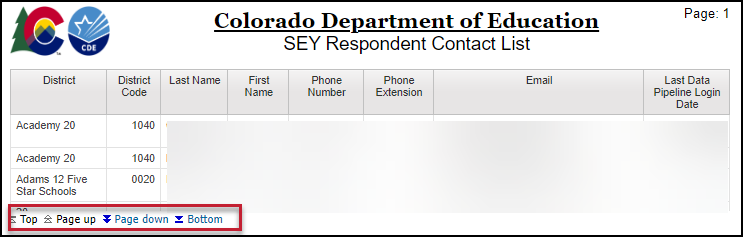 Former report name: EOY Contact List
Lists all IdM users with SEY~LEA Approver or SEY~LEA User permissions
Email address reflects IdM account
Phone number reflects the number entered into pipeline through the on-screen prompt in pipeline
If you don’t have the on-screen prompt and your phone number is incorrect on this report, email StudentEndOfYear@cde.state.co.us to have it updated
Use:
Find contact information for the ‘other district’s’ SEY respondent when resolving SE700 errors and warnings or investigating SE137 & SE138 warnings
SEY Respondent Contact List
19
Available throughout the entire collection
Designed to help research SE700 business rules, SE900 business rules, and some regular phase business rules (SE137, SE138, etc.)
In the example above, District A is the last district of attendance. We’d expect District B to update their exit type to show exit type 13.
Former Report Name EOY Cross LEA Lookup by SASID
SASID Lookup: Cross LEA
20
Review adjustment records entered for an AYG cohort
Former Report Name: EOY All Membership Base Adjustments made for the AYG
Student List: AYG Cohort Adjustments
21
FYI: Graduation Guidelines 2024-2025SAT Math cut score change
22
What we know now and what is on the horizon
September State Board of Education meeting; SBE adjusted cut score for digital SAT math on the GG menu
News Release Site
Due to the changes with the digital SAT, the board unanimously approved moving the digital SAT math cut score for graduation guidelines to 480 from 500 for students graduating in 2025 and 2026 and directed CDE to work with the Colorado Commission of Higher Education to determine a proficiency level for future years.
Visit the PWR Graduation Guidelines site for more information
PWR Contacts: Michelle Romero and Robin Russel
No change to GG data reporting. Change impacts the use of the GG data in SEY 2025 and SEY 2026.
Coming Soon: Technical Information
Technical explanation of impacted AYG cohorts, completion year of SAT, etc.
Updating CEDAR/COGNOS GG reports to reflect new cut score
Ensure SEY 2025 and SEY 2026 utilize the new cut score for SE301 business rule
23
[Speaker Notes: More information expected in:
PWR News, The SCOOP, and October CDE Update]
Questions
24